head
hair
eye
nose
ear
mouth
Neck




shoulder
arm
hand
leg
foot
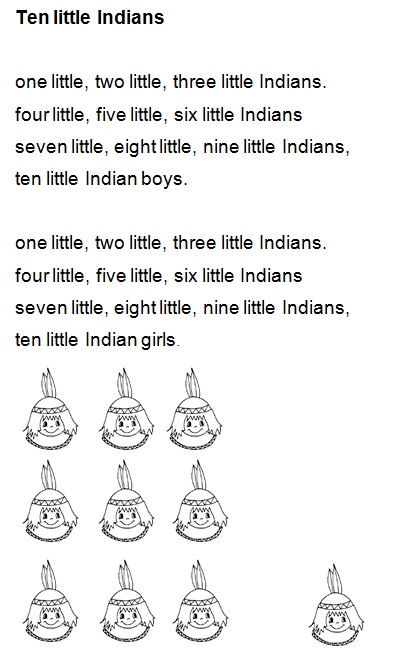 5
6
4
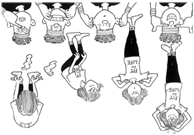 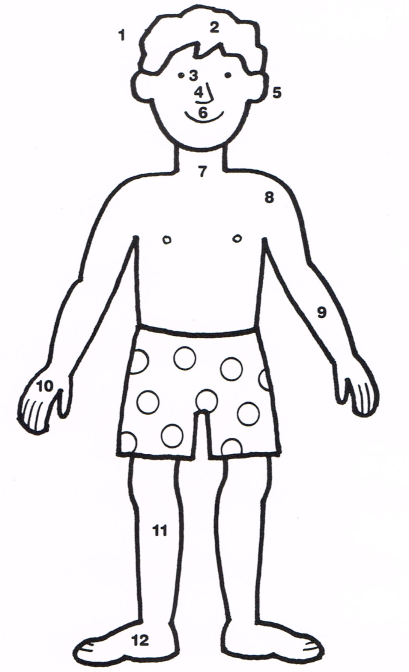 3
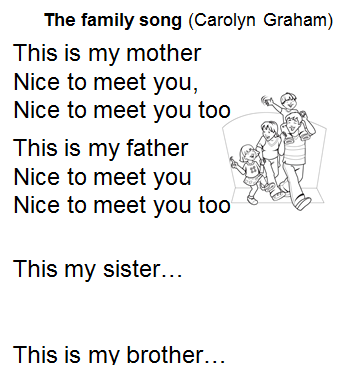 Head, shoulders, knees and toes Knees and toes 
Head, shoulders, knees and toes Knees and toes
Eyes, and ears, and mouth and nose
Head, shoulders, knees and toes
Knees and toes
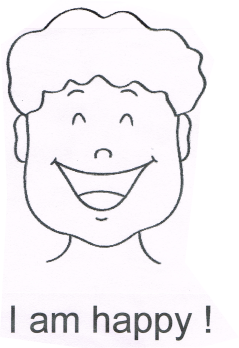 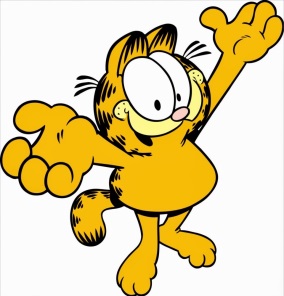 See you soon!
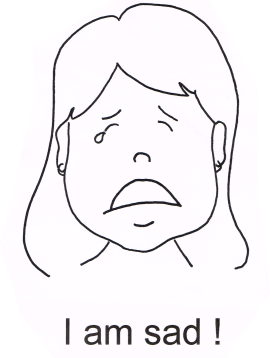 Goodbye!
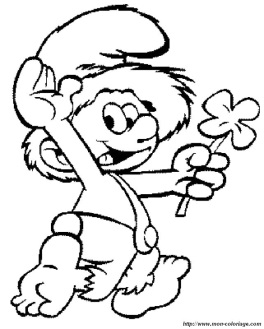 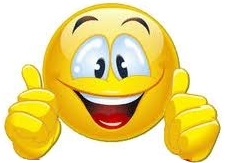 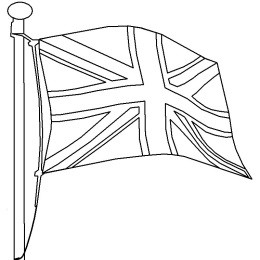 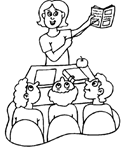